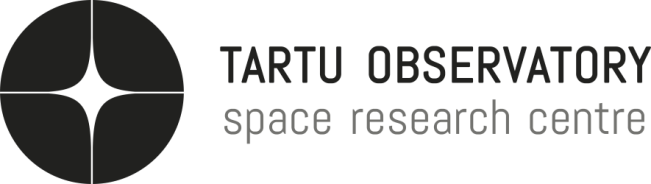 ESTCube, seosed lennuakadeemiaga, tulevikuperspektiivid
Viljo Allik, Erik Kulu

Lennundusseminar 15.11.2013
Igapäevane ESTCube-1 opereerimine
Satelliidi ülelend kell 12.54 - 13.07
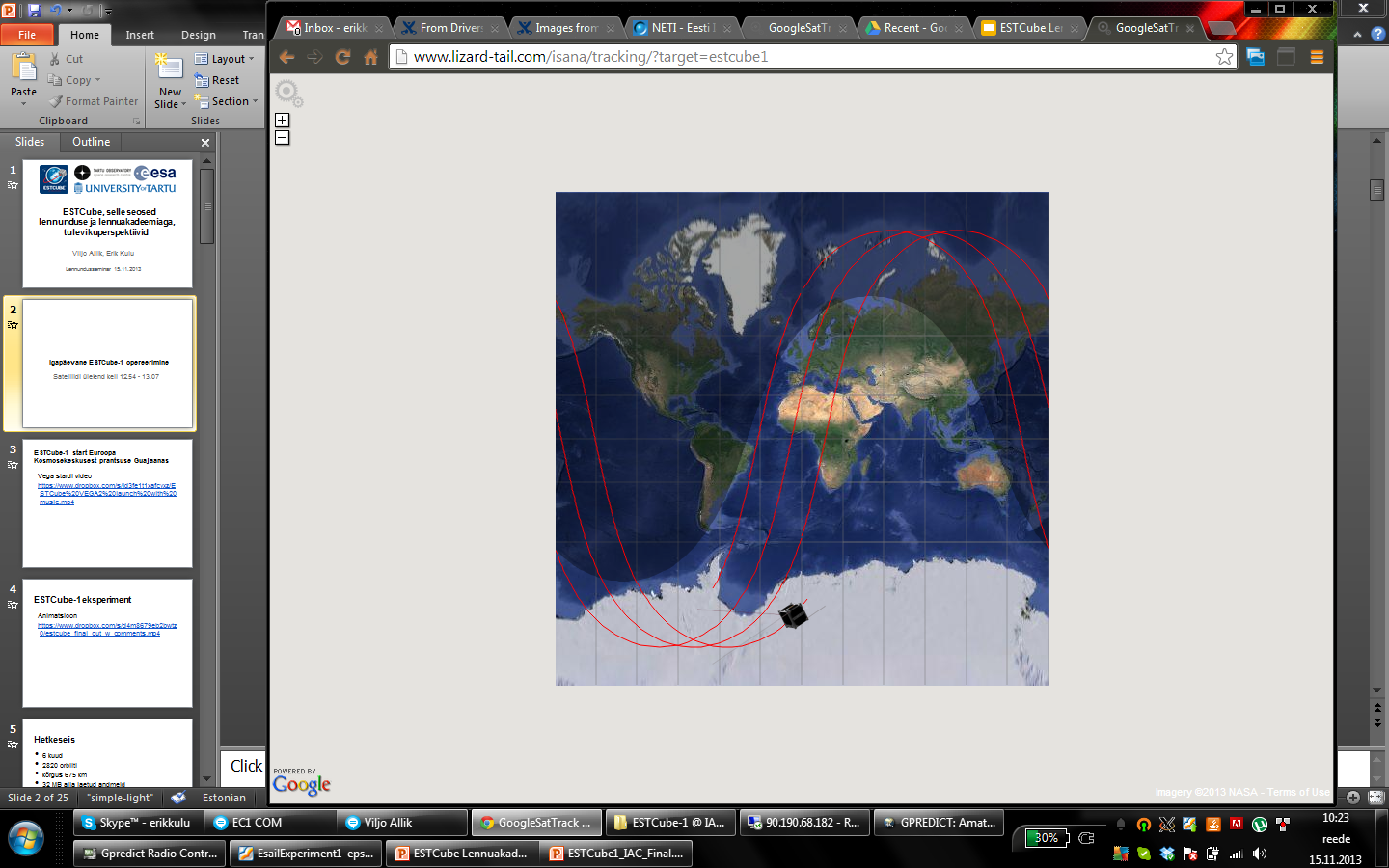 Hetkeseis
6 kuud, 192 päeva
2820 orbiiti
kõrgus 675 km
32 MB alla laetud andmeid
58 terviklikku pilti alla laetud
Ühe suurus 380 KB, kulub umbes 1.5 päeva
3 kosmoseprügiga kokkupõrkeohtu

Suuri probleeme satelliidiga olnud ei ole
Hetkeseis
Jätkub alamsüsteemide pikaajaline testimine ja telemeetria kogumine. Näiteks
Satelliidi asendi andurite Päikese piltidega võrdlemine
Radiatsiooni mõju kaamerale
Toimub tarkvarale funktsioonide lisamine. Praeguseks on toimunud umbes 10 tarkvara uuendamist orbiidil.
Toimub missiooni juhtimise tarkvara arendamine ja katsetamine koostöös CGI-ga. 
Satelliidi kaamera on peaaegu igapäevaselt kasutusel.
Elektrilise päikesepurje katsetamisega ei ole veel alustatud.
[Speaker Notes: 1)
2) Näiteks kaamera filter ja pildi orbiidil analüüs.
3) Missioonijuhtimise tarkvara, mis tehakse koostöös CGI on arendamisel. Näiteks ülelendu automaatne opereerimine on üks järgmistest suurtest eesmärkidest.
4) Testime kõik läbi ja kogume lõputööde jaoks informatsiooni. 
Mitmete ülesannete tegemine on pärast raskendatud.Lisaks on oht satelliidile, mis võib purje sisselülitamisel kasutatava kõrgepinge tõttu lakata töötamast.]
Tulemused - Elektrisüsteemi tootlikus
Fotod
Ilusad pildid
Video
Koostöö Lennuakadeemiaga
Koostöö Lennuakadeemiaga
Lennuakadeemia tudengite lõputööd
Jaak Mõttus, 2009 a. “Satelliitside antennisüsteemi parameetrite määramine” 
Mihkel Kukk, 2010 a. “Etalonsageduse raadiomajakas” 
Tarmo Greenbaum, 2010 a. “Sagedusetalon aatomkella ja GPS-i baasil”
Kadi Kivistik , 2012 a. “Tudengisatelliit ESTCUBE-1 maajaama eelselektormooduli disainimine ja testimine”
Jana Šubitidze, 2013 a. “Student Satellite ESTCUBE-1 Vibration testing”
Toivo Värbu, 2014 a. „Mobiilne satelliitside maajaam“
[Speaker Notes: Kadi ehitatud seade igapäevaselt kasutuses.
Kadi jootis ka mitmeid elektroonikaplaate oma sertifikaadi tõttu.
Toivo Värbu räägib kui lahedat lõputööd ta teeb.]
Teadusartiklid ja konverentsid
Kui palju artikleid kirjutatud
ETIS 1.1 - 9
ETIS 1.2 - 1
ETIS 3.4 - 6
Kui palju rahvusvahelistel konverentsidel käidud
2 osalemist Rahvusvahelisel Astronautika Kongressil
3 osalemist Euroopa Kuupsatelliidide Sümpoosiumil
2 osalemist Baltic Applied Astroinformatics and Space Data Processing
Õppe-eesmärkidel reise on olnud rohkem, näiteks Taani, Läti ja Soome.
[Speaker Notes: Ja vähemalt ühes neist on mitmed Lennuakadeemia tudengit ka kaasautoriteks.
See arv ei sisalda veel ühtegi niiöelda post-launch artiklit, kus esitleme tulemusi ning neid tuleb vähemalt samapalju kui mitte rohkem.

Need on suurematel konverentsidel käimised ja suulise ettekande pidamised. Enamasti vähemalt 2 tudengit, aga ka 3-4. 
IAC oli Napolis ja Pekingis
Symposium on olnud Hollandis ja Brüsselis
Baltic on Ventspilsis

Taanis käisime õppimas päikesepaneelide ja poolide tegemist.]
Side lennundusega
Satelliidi testimise nõuded ja meetodid on sarnased lennunduses kasutatavatele
Satelliidile mõjuvad suheteliselt suured mehhaanilised koormused hästi lühikese aja jooksul, lennunduses kasutavale tehnikale veidi väiksemad koormused, aga seda väga pika aja jooksul.
Väga sarnased on nõuded ka sidesüsteemide ja muu elektroonika töökindlusele.
Uued kosmosetehnoloogia projektid
ESTCube-2
Koostöö Rootsi kosmosetehnoloogia ettevõttega Nanospace, et katsetada väikest rakettmootorit.
ESTCube-3 / SWEST
Lendab tõenäoliselt Maast kaugemale, et elektrilist päikesepurje Päikesetuules katsetada.
Tartu Observatoorium
Testimisvõimalused Tartu Observatooriumi  kosmosetehnoloogia laboris
Vibratsioonikindluse testimise süsteem kuni mõnekilogrammiste objektide testimiseks nii siinuselise, kui ka juhusliku vibratsiooni tingimustes
Kliimakamber seadmete testimiseks erinevate temperatuuride ja õhuniiskuse juures
Termovaakumkamber 
Kajavaba kamber elektromagnetilise ühilduvuse ja raadiosidega seotud mõõtmiste jaoks
Vibratsioonikindluse testsüsteem
Kliimakambrid
Termovaakumkamber
Satelliitside maajaam
Võimalikud koostöövaldkonnad
Probleemipõhised õppevõimalused osalemisega kosmosetehnoloogiaga seotud projektides (ESTCUBE-1, ESTCUBE-2, SWEST)
Üliõpilaste lõputööd kosmosetehnoloogiaga seotud teemadel
Üliõpilaste praktiline töö Tartu Observatooriumis
Tartu Observatooriumi laborite kasutamine lennundusega seotud projektide juures (näiteks UAV-de arendamine, sideseadmete ja muu elektroonika testimine jne…)
Ühised projektid atmosfääri ja keskkonnaseire valdkonnas?
ESTCube meeskond sügiskoolis Voore külalistemajas, 2. november 2013.